Module 2 - Part 2
Data Types and Expressions
Topics
Expressions
Operator precedence
Shorthand operators
Data/Type Conversion
Expressions
An expression is a combination of one or more operators and operands

 It has both a data type and a value that results from the expression evaluation

 Operands may be:

 literals

 constants

 variables
Arithmetic Operators
Four operators you know, and one new one!
+ addition
- subtraction
* multiplication
/ division
% modulus  (say what?)
Integer Division & Modulus
When dividing two integer values:
 the quotient is an integer
 the remainder is truncated (discarded)

To get the remainder, use the modulus operator with the same operands

25 / 3  =  8        vs.       25 % 3 = 1        (integer division)
3 / 25 =  0         vs.       3 % 25 = 3        (integer division)

25.0 / 5 = 5.0   vs.       10 / 3 = 3.33    (floating point division)
Operator Precedence
Right-to-left operations
 - unary plus and unary minus  (example, +1 or -1)
 - assignment
Left-to-right operations
 - multiplication, division and modulus
 - addition and subtraction (example 3 + 3)
 - string concatenation  (“Hello, ” + “world!”)
Operator Precedence
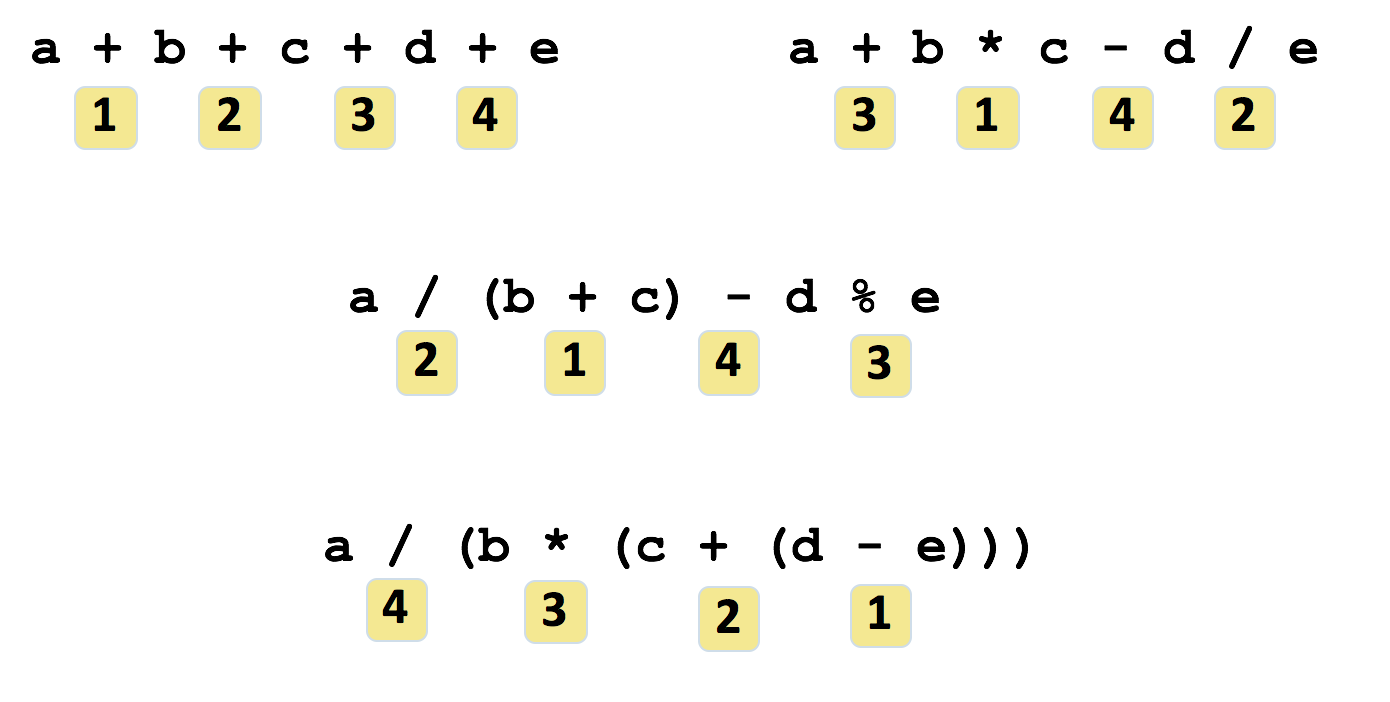 Assignment Revisited
Variable =	expression;

1) the expression on the right side of the = operator is evaluated Expression has data type and value

2) the result is stored in the variable on the left if the types are compatible (overwriting the original value)
Note: some of you will lose points for putting the expression on the left and variable on the right
Assignment Example
answer = sum / 4 + MAX * lowest;

The result is stored in the variable on the left hand side of the assignment operator.
Shortcut Operators
++	increment by 1

--	decrement by 1

Example:
	count++;  //  count = count + 1
	count--;   //  count = count - 1
Pre vs. Post increment
Post-increment: increment occurs after assignments occur
int x = 7;
int y = x++;
// Prints X is 8 and Y is 7
PRINT ("X is "+x+" and Y is "+y);

Pre-increment: increment occurs before anything else
int x = 7;
int y = ++x;
// Prints X is 8 and Y is 8
PRINT ("X is "+x+" and Y is "+y);
More Shortcut Operators
Assignment Operators
The entire right-hand expression is evaluated first, then the result is combined with the original variable

Therefore:

	result /= (total-MIN) % num;

    is equivalent to
	result = result / ((total-MIN) % num);
Common Error Trap
No spaces allowed between the arithmetic operator and equals sign
Note that the correct sequence is +=, not =+
Example: add 2 to a

    a = +2; // PROBABLY WRONG! assigns +2 to a

    a += 2;	   // Probably CORRECT
    a = a + 2;  // Same as a+= 2
Assigning the Values of Other Variables
Syntax:

 dataType variable2 = variable1;

Rules:

variable1 needs to be defined before this statement appears in the source code

the precision of variable1 must be lower than or equal to that of variable2.
called “implicit type cast” when this happens
Two Types of Data Conversion
Widening conversion (promotion)
 safe, do not lose data
 goes to a “wider” (more bits) data type
 may lose precision (long to float)

 Narrowing conversion (demotion)
 may lose data
 may lose precision
 should be avoided
 compiler error unless specific cast done
Conversion Techniques
Assignment conversion
 Example: assign an int to a long

 Promotion
 Example: divide an int by a double

 Casting
Example: assign a double to int
Explicit Type Casting
Syntax:
    (dataType)(expression)

Note: parentheses around the expression are optional if the expression consists of 1 variable

Useful for calculating averages:
double result = (double) 25/3;
double result = (double) total / count;
Summary
An expression is a combination of one or more operators and operands. 
Expression evaluation follow operator precedent rule (order of operations).
Type conversion can be either widening conversion (promotion) or narrowing conversion (demotion).